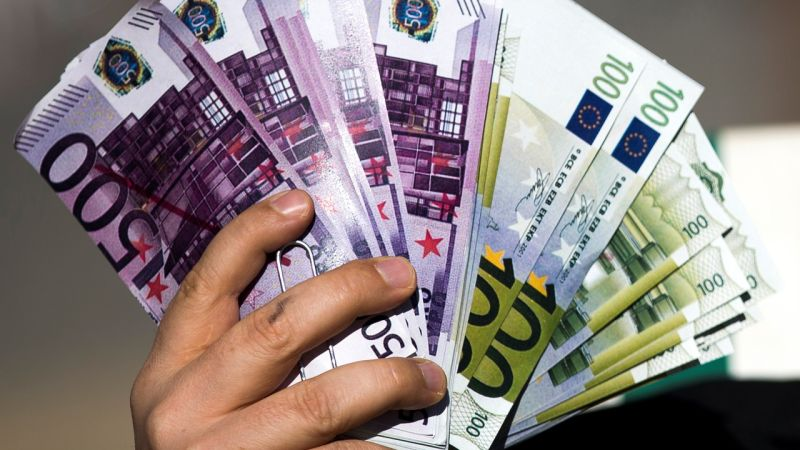 Nepožiadaš majetku blížneho svojho, ani ničoho, čo jeho je!
O čo vlastne ide?
Žiadostivé, často závistlivé pachtenie po dobrách tohto sveta, chamtivosť. 
 
Pokrytecká voľba dvojakého života mnohých kresťanov viesť telesný aj duchovný život.

Takýto dualizmus pred Bohom nie je prípustný!
Hľadajte najprv Božie kráľovstvo, ostatné sa vám pridá. Mt 6,33
Ježiš nás učí vzdávať sa v mene lásky všetkého, čo spôsobuje sváry a rozbroje, čo prináša zlo a nepokoj.
Zriekajme sa teda moci, postavenia, všetkého, čo nám má zaručiť blahobyt v mene hriechu, aby sme z Božích rúk mohli prijať striedmosť a pokoj.
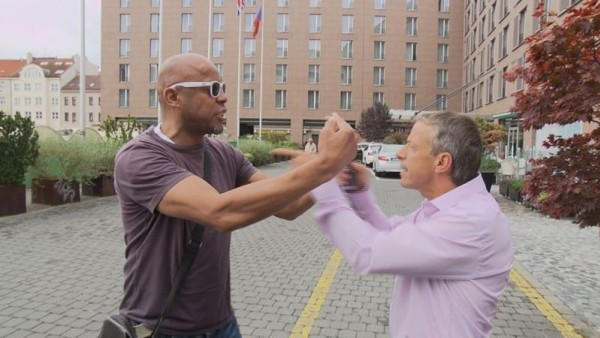 Lebo aj keď má človek hojnosť všetkého, jeho život nezávisí od toho, čo má. Lk 12,15
Boháčovi je ťažko vojsť do Božieho kráľovstva... Lk 18, 25
V cirkvi je stále dosť kresťanov a duchovných, ktorí v mene lásky k peniazom a hmotným dobrám obetujú cenu večnej pravdy i osobnej spásy.

Napríklad slobodomurári sa snažia spojiť lásku k Bohu s láskou k peniazom a moci. Nemožné!
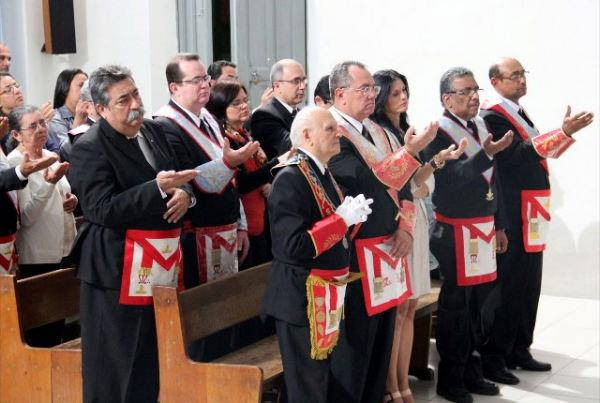 Vaše bohatstvo zhnilo a vaše šatstvo rozožrali mole. Vaše zlato a striebro zhrdzavelo a ich hrdza bude svedčiť proti vám a zožerie vám telo ako oheň. Nahromadili ste si poklady v posledných dňoch. Jak 5, 2-3
Nemilujte svet, ani to, čo je vo svete. Ak niekto miluje svet, nie je v ňom Otcova láska. 1 Jn 2,15-16
Kto miluje svet? Človek, ktorý sa podriaďuje trendom doby, chce mať všetko. V žiadnom prípade neustúpi od svojich nárokov kvôli Bohu, rodine, deťom, núdznym.

Pred Bohom sme zodpovední za to, koľko lásky sme rodine venovali, ako sme upevňovali Božiu jednotu a skutkami slúžili tým, ktorí potrebovali našu prítomnosť!
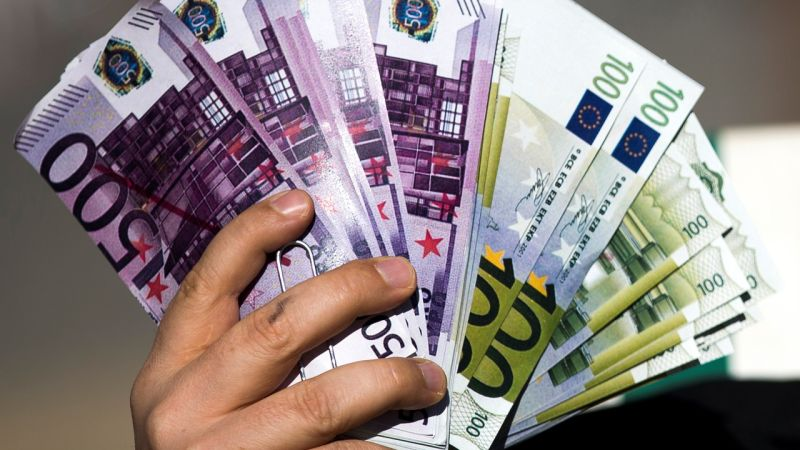 Nepožiadaš majetku blížneho svojho, ani ničoho, čo jeho je!